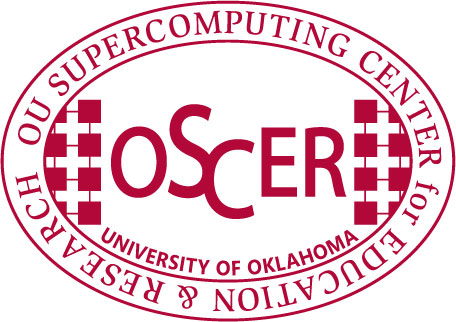 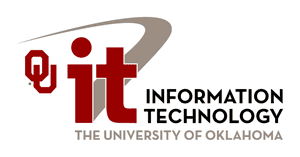 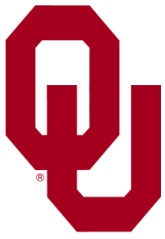 Supercomputingin Plain English Applications andTypes of Parallelism
Henry Neeman, Director
OU Supercomputing Center for Education & Research
University of Oklahoma Information Technology
Tuesday April 5 2011
This is an experiment!
It’s the nature of these kinds of videoconferences that FAILURES ARE GUARANTEED TO HAPPEN!       NO PROMISES!
So, please bear with us. Hopefully everything will work out well enough.
If you lose your connection, you can retry the same kind of connection, or try connecting another way.
Remember, if all else fails, you always have the toll free phone bridge to fall back on.
Supercomputing in Plain English: Apps & Par Types
Tue Apr 5 2011
2
Access Grid
If you aren’t sure whether you have AG, you probably don’t.
Many thanks to Patrick Calhoun of OU for setting these up  for us.
Supercomputing in Plain English: Apps & Par Types
Tue Apr 5 2011
3
H.323 (Polycom etc)
From an H.323 device (e.g., Polycom, Tandberg, Lifesize, etc):
If you ARE already registered with the OneNet gatekeeper:Dial2500409 
If you AREN'T registered with the OneNet gatekeeper (probably the case):
Dial:164.58.250.47 
Bring up the virtual keypad.On some H.323 devices, you can bring up the virtual keypad by typing:#
When asked for the conference ID, enter:0409
On some H.323 devices, you indicate the end of conference ID with:#
Many thanks to Roger Holder and OneNet for providing this.
Supercomputing in Plain English: Apps & Par Types
Tue Apr 5 2011
4
H.323 from Internet Explorer
From a Windows PC running Internet Explorer:
You MUST have the ability to install software on the PC (or have someone install it for you).
Download and install the latest Java Runtime Environment (JRE) from here: http://www.oracle.com/technetwork/java/javase/downloads/(Click on the Java Download icon, because that install package includes both the JRE and other components.)
Download and install this video decoder: http://164.58.250.47/codian_video_decoder.msi
Start Internet Explorer.
Copy-and-paste this URL into your IE window:http://164.58.250.47/
When that webpage loads, in the upper left, click on “Streaming.”
In the textbox labeled Sign-in Name, type your name.
In the textbox labeled Conference ID, type this:0409
Click on “Stream this conference.”
When that webpage loads, you may see, at the very top, a bar offering you options.If so, click on it and choose “Install this add-on.”
Supercomputing in Plain English: Apps & Par Types
Tue Apr 5 2011
5
H.323 from XMeeting (MacOS)
From a Mac running MacOS X:
Download XMeeting fromhttp://xmeeting.sourceforge.net/
Install XMeeting as follows:
Open the .dmg file.
Drag XMeeting into the Applications folder.
Open XMeeting from Applications.
Skip the setup wizard.
In the call box, type164.58.250.47
Click the Call button.
From the Remote Control window, when prompted to join the conference, enter :0409#
Supercomputing in Plain English: Apps & Par Types
Tue Apr 5 2011
6
EVO
There’s a quick tutorial on the OSCER education webpage.
Supercomputing in Plain English: Apps & Par Types
Tue Apr 5 2011
7
QuickTime Broadcaster
If you cannot connect via the Access Grid, H.323 or iLinc, then you can connect via QuickTime:
rtsp://129.15.254.141/test_hpc09.sdp
We recommend using QuickTime Player for this, because we’ve tested it successfully.
We recommend upgrading to the latest version at:
http://www.apple.com/quicktime/
When you run QuickTime Player, traverse the menus
File -> Open URL
Then paste in the rstp URL into the textbox, and click OK.
Many thanks to Kevin Blake of OU for setting up QuickTime Broadcaster for us.
Supercomputing in Plain English: Apps & Par Types
Tue Apr 5 2011
8
WebEx
We have only a limited number of WebEx connections, so please avoid WebEx unless you have NO OTHER WAY TO CONNECT.
Instructions are available on the OSCER education webpage.

Thanks to Tim Miller of Wake Forest U.
Supercomputing in Plain English: Apps & Par Types
Tue Apr 5 2011
9
Phone Bridge
If all else fails, you can call into our toll free phone bridge:
US: 1-800-832-0736, *6232874#
International: 303-330-0440, *6232874#
Please mute yourself and use the phone to listen.
Don’t worry, we’ll call out slide numbers as we go.
Please use the phone bridge ONLY if you cannot connect any other way: the phone bridge is charged per connection per minute, so our preference is to minimize the number of connections.
Many thanks to Amy Apon and U Arkansas for providing the previous toll free phone bridge.
Supercomputing in Plain English: Apps & Par Types
Tue Apr 5 2011
10
Please Mute Yourself
No matter how you connect, please mute yourself, so that we cannot hear you.
At OU, we will turn off the sound on all conferencing technologies.
That way, we won’t have problems with echo cancellation.
Of course, that means we cannot hear questions.
So for questions, you’ll need to send some kind of text.
Supercomputing in Plain English: Apps & Par Types
Tue Apr 5 2011
11
Questions via Text: iLinc or E-mail
Ask questions via e-mail to sipe2011@yahoo.com.

All questions will be read out loud and then answered out loud.
Supercomputing in Plain English: Apps & Par Types
Tue Apr 5 2011
12
Thanks for helping!
OSCER operations staff: Brandon George, Dave Akin, Brett Zimmerman, Josh Alexander
Horst Severini, OSCER Associate Director for Remote & Heterogeneous Computing
OU Research Campus staff (Patrick Calhoun, Mark McAvoy)
Kevin Blake, OU IT (videographer)
John Chapman, Jeff Pummill and Amy Apon, U Arkansas
James Deaton and Roger Holder, OneNet
Tim Miller, Wake Forest U
Jamie Hegarty Schwettmann, i11 Industries
Supercomputing in Plain English: Apps & Par Types
Tue Apr 5 2011
13
This is an experiment!
It’s the nature of these kinds of videoconferences that FAILURES ARE GUARANTEED TO HAPPEN!       NO PROMISES!
So, please bear with us. Hopefully everything will work out well enough.
If you lose your connection, you can retry the same kind of connection, or try connecting another way.
Remember, if all else fails, you always have the toll free phone bridge to fall back on.
Supercomputing in Plain English: Apps & Par Types
Tue Apr 5 2011
14
Supercomputing Exercises
Want to do the “Supercomputing in Plain English” exercises?
The first exercise is already posted at:
http://www.oscer.ou.edu/education.php
If you don’t yet have a supercomputer account, you can get a temporary account, just for the “Supercomputing in Plain English” exercises, by sending e-mail to:
hneeman@ou.edu
Please note that this account is for doing the exercises only, and will be shut down at the end of the series.
This week’s N-Body exercise will give you experience parallelizing using MPI collective communications.
Supercomputing in Plain English: Apps & Par Types
Tue Apr 5 2011
15
Mathematica Workshop Tue Apr 5
OU will be hosting a FREE workshop on Mathematica TODAY:
Tue Apr 5 3:00pm, right after SiPE
Available live, in person at SRTC or via videoconferencing
Also will be recorded for playback
 To register, send e-mail containing the information below to justinsmith@wolfram.com, with:
your name;
your e-mail address;
your institution/company/agency/organization;
your department/division;
your status (undergrad, grad student, staff, faculty, professional etc);
whether you're a current Mathematica user;
whether you plan to attend in person at OU, live remotely via videoconferencing, or afterwards by watching the recorded streaming video.
Supercomputing in Plain English: Apps & Par Types
Tue Apr 5 2011
16
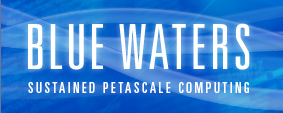 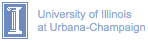 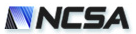 Undergraduate Petascale Internships
NSF support for undergraduate internships involving high-performance computing in science and engineering.
Provides a stipend ($5k over the year), a two-week intensive high-performance computing workshop at the National Center for Supercomputing Applications, and travel to the SC11 supercomputing conference in November.
This support is intended to allow you to work with a faculty mentor on your campus. Have your faculty mentor fill out an intern position description at the link below. There are also some open positions listed on our site.
Student applications and position descriptions from faculty are due by March 31, 2011. Selections and notifications will be made by April 15.
http://shodor.org/petascale/participation/internships/
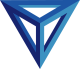 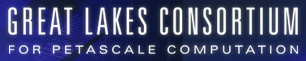 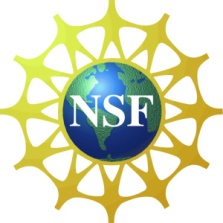 Summer Workshops 2011
In Summer 2011, there will be several workshops on HPC and Computational and Data Enabled Science and Engineering (CDESE) across the US.
These will be weeklong intensives, running from Sunday evening through Saturday morning.
We’re currently working on where and when those workshops will be held.
Once we’ve got that worked out, we’ll announce them and open up the registration website.
One of them will be held at OU.
Supercomputing in Plain English: Apps & Par Types
Tue Apr 5 2011
18
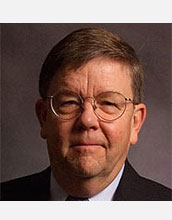 OK Supercomputing Symposium 2011
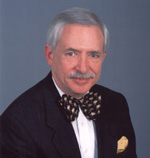 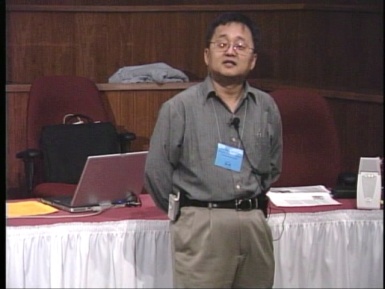 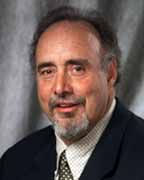 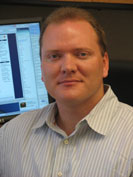 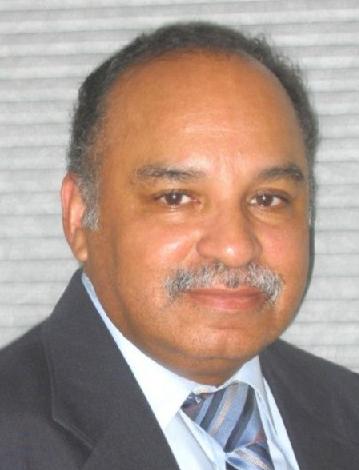 2003 Keynote:
Peter Freeman
NSF
Computer & Information
Science & Engineering
Assistant Director
2004 Keynote:
Sangtae Kim
NSF Shared 
Cyberinfrastructure
Division Director
2006 Keynote:
Dan Atkins
Head of NSF’s
Office of
Cyberinfrastructure
2005 Keynote:
Walt Brooks
NASA Advanced
Supercomputing
Division Director
2007 Keynote:
Jay Boisseau
Director
Texas Advanced
Computing Center
U. Texas Austin
2008 Keynote:     José Munoz     Deputy Office Director/ Senior Scientific Advisor NSF Office of Cyberinfrastructure
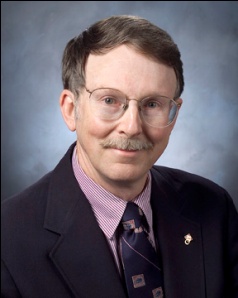 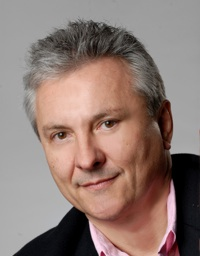 ?
FREE! Wed Oct 12 2011 @ OU
Over 235 registratons already!
Over 150 in the first day, over 200 in the first week, over 225 in the first month.
http://symposium2011.oscer.ou.edu/
2009 Keynote: Douglass Post  Chief Scientist         US Dept of Defense       HPC Modernization Program
2010 Keynote: Horst Simon  Deputy Director         Lawrence Berkeley National Laboratory
Parallel Programming Workshop              FREE! Tue Oct 11 2011 @ OU
FREE! Symposium Wed Oct 12 2011 @ OU
2011 Keynote to be announced
Supercomputing in Plain English: Apps & Par Types
Tue Apr 5 2011
19
SC11 Education Program
At the SC11 supercomputing conference, we’ll hold our annual Education Program, Sat Nov 12 – Tue Nov 15.
You can apply to attend, either fully funded by SC11 or self-funded.
Henry is the SC11 Education Chair.
We’ll alert everyone once the registration website opens.
Supercomputing in Plain English: Apps & Par Types
Tue Apr 5 2011
20
Outline
Monte Carlo: Client-Server
N-Body: Task Parallelism
Transport: Data Parallelism
Supercomputing in Plain English: Apps & Par Types
Tue Apr 5 2011
21
Monte Carlo:Client-Server
[1]
Embarrassingly Parallel
An application is known as embarrassingly parallel if its parallel implementation:
can straightforwardly be broken up into roughly equal amounts of work per processor, AND
has minimal parallel overhead (for example, communication among processors).
We love embarrassingly parallel applications, because they get near-perfect parallel speedup, sometimes with modest programming effort.
Embarrassingly parallel applications are also known as     loosely coupled.
Supercomputing in Plain English: Apps & Par Types
Tue Apr 5 2011
23
Monte Carlo Methods
Monte Carlo is a European city where people gamble; that is, they play games of chance, which involve randomness.
Monte Carlo methods are ways of simulating (or otherwise calculating) physical phenomena based on randomness.
Monte Carlo simulations typically are embarrassingly parallel.
Supercomputing in Plain English: Apps & Par Types
Tue Apr 5 2011
24
Monte Carlo Methods: Example
Suppose you have some physical phenomenon. For example, consider High Energy Physics, in which we bang tiny particles together at incredibly high speeds.

BANG!
We want to know, say, the average properties of this phenomenon.
There are infinitely many ways that two particles can be banged together.
So, we can’t possibly simulate all of them.
Supercomputing in Plain English: Apps & Par Types
Tue Apr 5 2011
25
Monte Carlo Methods: Example
Suppose you have some physical phenomenon. For example, consider High Energy Physics, in which we bang tiny particles together at incredibly high speeds.

BANG!
There are infinitely many ways that two particles can be banged together.
So, we can’t possibly simulate all of them.
Instead, we can randomly choose a finite subset of these infinitely many ways and simulate only the subset.
Supercomputing in Plain English: Apps & Par Types
Tue Apr 5 2011
26
Monte Carlo Methods: Example
Suppose you have some physical phenomenon. For example, consider High Energy Physics, in which we bang tiny particles together at incredibly high speeds.

BANG!
There are infinitely many ways that two particles can be banged together.
We randomly choose a finite subset of these infinitely many ways and simulate only the subset.
The average of this subset will be close to the actual average.
Supercomputing in Plain English: Apps & Par Types
Tue Apr 5 2011
27
Monte Carlo Methods
In a Monte Carlo method, you randomly generate a large number of example cases (realizations) of a phenomenon, and then take the average of the properties of these realizations.
When the average of the realizations converges (that is, doesn’t change substantially if new realizations are generated), then the Monte Carlo simulation stops.
Supercomputing in Plain English: Apps & Par Types
Tue Apr 5 2011
28
MC: Embarrassingly Parallel
Monte Carlo simulations are embarrassingly parallel, because each realization is completely independent of all of the other realizations.
That is, if you’re going to run a million realizations, then:
you can straightforwardly break into roughly (Million / Np) chunks of realizations, one chunk for each of the Np processors, AND
the only parallel overhead (for example, communication) comes from tracking the average properties, which doesn’t have to happen very often.
Supercomputing in Plain English: Apps & Par Types
Tue Apr 5 2011
29
Serial Monte Carlo (C)
Suppose you have an existing serial Monte Carlo simulation:
int main (int argc, char** argv)
{ /* main */
  read_input(…);
  for (realization = 0;
       realization < number_of_realizations;
       realization++) {
    generate_random_realization(…);
    calculate_properties(…);
  } /* for realization */
  calculate_average(…);
} /* main */
How would you parallelize this?
Supercomputing in Plain English: Apps & Par Types
Tue Apr 5 2011
30
Serial Monte Carlo (F90)
Suppose you have an existing serial Monte Carlo simulation:
PROGRAM monte_carlo
  CALL read_input(…)
  DO realization = 1, number_of_realizations
    CALL generate_random_realization(…)
    CALL calculate_properties(…)
  END DO
  CALL calculate_average(…)
END PROGRAM monte_carlo
How would you parallelize this?
Supercomputing in Plain English: Apps & Par Types
Tue Apr 5 2011
31
Parallel Monte Carlo (C)
int main (int argc, char** argv)
{ /* main */
    [MPI startup]
  if (my_rank == server_rank) {
    read_input(…);
  } 
  mpi_error_code = MPI_Bcast(…);
  for (realization = 0;
       realization < number_of_realizations; realization++) {
    generate_random_realization(…);
    calculate_realization_properties(…);
    calculate_local_running_average(...);
  } /* for realization */
  if (my_rank == server_rank) {
            [collect properties]
  }
  else {
            [send properties]
  }   
  calculate_global_average_from_local_averages(…)
  output_overall_average(...)
    [MPI shutdown]
} /* main */
Supercomputing in Plain English: Apps & Par Types
Tue Apr 5 2011
32
Parallel Monte Carlo (F90)
PROGRAM monte_carlo
    [MPI startup]
  IF (my_rank == server_rank) THEN
    CALL read_input(…)
  END IF 
  CALL MPI_Bcast(…)
  DO realization = 1, number_of_realizations
    CALL generate_random_realization(…)
    CALL calculate_realization_properties(…)
    CALL calculate_local_running_average(...)
  END DO
  IF (my_rank == server_rank) THEN
            [collect properties]
  ELSE
            [send properties]
  END IF   
  CALL calculate_global_average_from_local_averages(…)
  CALL output_overall_average(...)
    [MPI shutdown]
END PROGRAM monte_carlo
Supercomputing in Plain English: Apps & Par Types
Tue Apr 5 2011
33
N-Body:Task Parallelism and Collective Communication
[2]
N Bodies
Supercomputing in Plain English: Apps & Par Types
Tue Apr 5 2011
35
N-Body Problems
An N-body problem is a problem involving N “bodies” –     that is, particles (for example, stars, atoms) – each of which applies a force to all of the others.
For example, if you have N stars, then each of the N stars exerts a force (gravity) on all of the other N–1 stars.
Likewise, if you have N atoms, then every atom exerts a force (nuclear) on all of the other N–1 atoms.
Supercomputing in Plain English: Apps & Par Types
Tue Apr 5 2011
36
1-Body Problem
When N is 1, you have a simple 1-Body Problem: a single particle, with no forces acting on it.
Given the particle’s position P and velocity V at some time t0, you can trivially calculate the particle’s position at time t0+Δt:
P(t0+Δt) = P(t0) + VΔt
V(t0+Δt) = V(t0)
Supercomputing in Plain English: Apps & Par Types
Tue Apr 5 2011
37
2-Body Problem
When N is 2, you have – surprise! – a 2-Body Problem: exactly 2 particles, each exerting a force that acts on the other.
The relationship between the 2 particles can be expressed as a differential equation that can be solved analytically, producing a closed-form solution.
So, given the particles’ initial positions and velocities, you can trivially calculate their positions and velocities at any later time.
Supercomputing in Plain English: Apps & Par Types
Tue Apr 5 2011
38
3-Body Problem
When N is 3, you have – surprise! – a 3-Body Problem: exactly 3 particles, each exerting a force that acts on the other 2.
The relationship between the 3 particles can be expressed as a differential equation that can be solved using an infinite series, producing a closed-form solution, due to Karl Fritiof Sundman in 1912.
However, in practice, the number of terms of the infinite series that you need to calculate to get a reasonable solution is so large that the infinite series is impractical, so you’re stuck with the generalized formulation.
Supercomputing in Plain English: Apps & Par Types
Tue Apr 5 2011
39
N-Body Problems (N > 3)
When N > 3, you have a general N-Body Problem: N particles, each exerting a force that acts on the other N-1 particles.
The relationship between the N particles can be expressed as a differential equation that can be solved using an infinite series, producing a closed-form solution, due to Qiudong Wang in 1991.
However, in practice, the number of terms of the infinite series that you need to calculate to get a reasonable solution is so large that the infinite series is impractical, so you’re stuck with the generalized formulation.
Supercomputing in Plain English: Apps & Par Types
Tue Apr 5 2011
40
N-Body Problems (N > 3)
For N greater than 3, the relationship between the N particles can be expressed as a differential equation that can be solved using an infinite series, producing a closed-form solution, but convergence takes so long that this approach is impractical.
So, numerical simulation is pretty much the only way to study groups of 3 or more bodies.
Popular applications of N-body codes include:
astronomy (that is, galaxy formation, cosmology);
chemistry (that is, protein folding, molecular dynamics).
Note that, for N bodies, there are on the order of N2 forces, denoted O(N2).
Supercomputing in Plain English: Apps & Par Types
Tue Apr 5 2011
41
N Bodies
Supercomputing in Plain English: Apps & Par Types
Tue Apr 5 2011
42
Force #1
A
Supercomputing in Plain English: Apps & Par Types
Tue Apr 5 2011
43
Force #2
A
Supercomputing in Plain English: Apps & Par Types
Tue Apr 5 2011
44
Force #3
A
Supercomputing in Plain English: Apps & Par Types
Tue Apr 5 2011
45
Force #4
A
Supercomputing in Plain English: Apps & Par Types
Tue Apr 5 2011
46
Force #5
A
Supercomputing in Plain English: Apps & Par Types
Tue Apr 5 2011
47
Force #6
A
Supercomputing in Plain English: Apps & Par Types
Tue Apr 5 2011
48
Force #N-1
A
Supercomputing in Plain English: Apps & Par Types
Tue Apr 5 2011
49
N-Body Problems
Given N bodies, each body exerts a force on all of the other    N – 1 bodies.
Therefore, there are N • (N – 1) forces in total.
You can also think of this as (N • (N – 1)) / 2 forces, in the sense that the force from particle A to particle B is the same (except in the opposite direction) as the force from particle B to particle A.
Supercomputing in Plain English: Apps & Par Types
Tue Apr 5 2011
50
Aside: Big-O Notation
Let’s say that you have some task to perform on a certain number of things, and that the task takes a certain amount of time to complete.
Let’s say that the amount of time can be expressed as a polynomial on the number of things to perform the task on.
For example, the amount of time it takes to read a book might be proportional to the number of words, plus the amount of time it takes to settle into your favorite easy chair.

C1 . N + C2
Supercomputing in Plain English: Apps & Par Types
Tue Apr 5 2011
51
Big-O: Dropping the Low Term
C1 . N + C2
When N is very large, the time spent settling into your easy chair becomes such a small proportion of the total time that it’s virtually zero.
So from a practical perspective, for large N, the polynomial reduces to:
C1 . N
In fact, for any polynomial, if N is large, then all of the terms except the highest-order term are irrelevant.
Supercomputing in Plain English: Apps & Par Types
Tue Apr 5 2011
52
Big-O: Dropping the Constant
C1 . N
Computers get faster and faster all the time. And there are many different flavors of computers, having many different speeds.
So, computer scientists don’t care about the constant, only about the order of the highest-order term of the polynomial.
They indicate this with Big-O notation:
O(N)
This is often said as: “of order N.”
Supercomputing in Plain English: Apps & Par Types
Tue Apr 5 2011
53
N-Body Problems
Given N bodies, each body exerts a force on all of the other    N – 1 bodies.
Therefore, there are N • (N – 1) forces total.
In Big-O notation, that’s O(N2) forces.
So, calculating the forces takes O(N2) time to execute.
But, there are only N particles, each taking up the same amount of memory, so we say that N-body codes are of:
O(N)  spatial complexity (memory)
O(N2) time complexity
Supercomputing in Plain English: Apps & Par Types
Tue Apr 5 2011
54
O(N2) Forces
A
Note that this picture shows only the forces between A and everyone else.
Supercomputing in Plain English: Apps & Par Types
Tue Apr 5 2011
55
How to Calculate?
Whatever your physics is, you have some function, F(Bi,Bj), that expresses the force between two bodies Bi and Bj.
For example, for stars and galaxies,
    F(A,B) = G · mBi · mBj / dist(Bi, Bj)2
where G is the gravitational constant and m is the mass of the body in question.
If you have all of the forces for every pair of particles, then you can calculate their sum, obtaining the force on every particle.
From that, you can calculate every particle’s new position and velocity.
Supercomputing in Plain English: Apps & Par Types
Tue Apr 5 2011
56
How to Parallelize?
Okay, so let’s say you have a nice serial (single-CPU) code that does an N-body calculation.
How are you going to parallelize it?
You could:
have a server feed particles to processes;
have a server feed interactions to processes;
have each process decide on its own subset of the particles, and then share around the forces;
have each process decide its own subset of the interactions, and then share around the forces.
Supercomputing in Plain English: Apps & Par Types
Tue Apr 5 2011
57
Do You Need a Server?
Let’s say that you have N bodies, and therefore you have        ½ N (N - 1) interactions (every particle interacts with all of the others, but you don’t need to calculate both Bi  Bj and Bj  Bi).
Do you need a server?
Well, can each processor determine, on its own, either           (a) which of the bodies to process, or (b) which of the interactions to process?
If the answer is yes, then you don’t need a server.
Supercomputing in Plain English: Apps & Par Types
Tue Apr 5 2011
58
Parallelize How?
Suppose you have Np processors.
Should you parallelize:
by assigning a subset of N / Np of the bodies to each processor, OR
by assigning a subset of ½ N (N - 1) / Np of the interactions to each processor?
Supercomputing in Plain English: Apps & Par Types
Tue Apr 5 2011
59
Data vs. Task Parallelism
Data Parallelism means parallelizing by giving a subset of the data to each process, and then each process performs the same tasks on the different subsets of data.
Task Parallelism means parallelizing by giving a subset of the tasks to each process, and then each process performs a different subset of tasks on the same data.
Supercomputing in Plain English: Apps & Par Types
Tue Apr 5 2011
60
Data Parallelism for N-Body?
If you parallelize an N-body code by data, then each processor gets N / Np pieces of data.
For example, if you have 8 bodies and 2 processors, then:
Processor P0 gets the first 4 bodies;
Processor P1 gets the second 4 bodies.
But, every piece of data (that is, every body) has to interact with every other piece of data, to calculate the forces.
So, every processor will have to send all of its data to all of the other processors, for every single interaction that it calculates.
That’s a lot of communication!
Supercomputing in Plain English: Apps & Par Types
Tue Apr 5 2011
61
Task Parallelism for N-body?
If you parallelize an N-body code by task, then each processor gets all of the pieces of data that describe the particles (for example, positions, velocities, masses).
Then, each processor can calculate its subset of the interaction forces on its own, without talking to any of the other processors.
But, at the end of the force calculations, everyone has to share all of the forces that have been calculated, so that each particle ends up with the total force that acts on it (global reduction).
Supercomputing in Plain English: Apps & Par Types
Tue Apr 5 2011
62
MPI_Reduce (C)
Here’s the C syntax for MPI_Reduce:
  mpi_error_code =
    MPI_Reduce(sendbuffer, recvbuffer,
        count, datatype, operation,
        root, communicator, mpi_error_code);
For example, to do a sum over all of the particle forces:
  mpi_error_code =
    MPI_Reduce(
        local_particle_force_sum,
        global_particle_force_sum,
        number_of_particles,
        MPI_DOUBLE, MPI_SUM,
        server_process, MPI_COMM_WORLD);
Supercomputing in Plain English: Apps & Par Types
Tue Apr 5 2011
63
MPI_Reduce (F90)
Here’s the Fortran 90 syntax for MPI_Reduce:
  CALL MPI_Reduce(sendbuffer, recvbuffer,  &
 &         count, datatype, operation,     &
 &         root, communicator, mpi_error_code)
For example, to do a sum over all of the particle forces:
  CALL MPI_Reduce(                          &
 &         local_particle_force_sum,        &
 &         global_particle_force_sum,       &
 &         number_of_particles,             &
 &         MPI_DOUBLE_PRECISION, MPI_SUM,   &
 &         server_process, MPI_COMM_WORLD,  &
 &         mpi_error_code)
Supercomputing in Plain English: Apps & Par Types
Tue Apr 5 2011
64
Sharing the Result
In the N-body case, we don’t want just one processor to know the result of the sum, we want every processor to know.
So, we could do a reduce followed immediately by a broadcast.
But, MPI gives us a routine that packages all of that for us: MPI_Allreduce.
MPI_Allreduce is just like MPI_Reduce except that every process gets the result (so we drop the server_process argument).
Supercomputing in Plain English: Apps & Par Types
Tue Apr 5 2011
65
MPI_Allreduce (C)
Here’s the C syntax for MPI_Allreduce:
  mpi_error_code =
    MPI_Allreduce(
        sendbuffer, recvbuffer, count,
        datatype, operation,
        communicator);
For example, to do a sum over all of the particle forces:
  mpi_error_code =
    MPI_Allreduce(
        local_particle_force_sum,
        global_particle_force_sum,
        number_of_particles,
        MPI_DOUBLE, MPI_SUM,
        MPI_COMM_WORLD);
Supercomputing in Plain English: Apps & Par Types
Tue Apr 5 2011
66
MPI_Allreduce (F90)
Here’s the Fortran 90 syntax for MPI_Allreduce:
  CALL MPI_Allreduce(                      &
 &         sendbuffer, recvbuffer, count,  &
 &         datatype, operation,            &
 &         communicator, mpi_error_code)
For example, to do a sum over all of the particle forces:
  CALL MPI_Allreduce(                      &
 &         local_particle_force_sum,       &
 &         global_particle_force_sum,      &
 &         number_of_particles,            &
 &         MPI_DOUBLE_PRECISION, MPI_SUM,  &    
 &         MPI_COMM_WORLD, mpi_error_code)
Supercomputing in Plain English: Apps & Par Types
Tue Apr 5 2011
67
Collective Communications
A collective communication is a communication that is shared among many processes, not just a sender and a receiver.
MPI_Reduce and MPI_Allreduce are collective communications.
Others include: broadcast, gather/scatter, all-to-all.
Supercomputing in Plain English: Apps & Par Types
Tue Apr 5 2011
68
Collectives Are Expensive
Collective communications are very expensive relative to point-to-point communications, because so much more communication has to happen.
But, they can be much cheaper than doing zillions of point-to-point communications, if that’s the alternative.
Supercomputing in Plain English: Apps & Par Types
Tue Apr 5 2011
69
Transport:Data Parallelism
[2]
What is a Simulation?
All physical science ultimately is expressed as calculus (for example, differential equations).
Except in the simplest (uninteresting) cases, equations based on calculus can’t be directly solved on a computer.
Therefore, all physical science on computers has to be approximated.
Supercomputing in Plain English: Apps & Par Types
Tue Apr 5 2011
71
I Want the Area Under This Curve!
How can I get the area under this curve?
Supercomputing in Plain English: Apps & Par Types
Tue Apr 5 2011
72
{
Δx
A Riemann Sum
Area under the curve  ≈
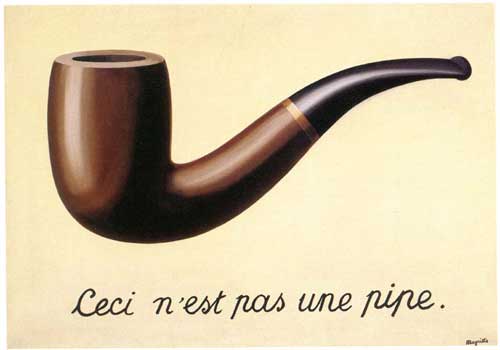 [3]
yi
Ceci n’est pas un area under the curve: it’s approximate!
Supercomputing in Plain English: Apps & Par Types
Tue Apr 5 2011
73
{
Δx
A Riemann Sum
Area under the curve  ≈
yi
Ceci n’est pas un area under the curve: it’s approximate!
Supercomputing in Plain English: Apps & Par Types
Tue Apr 5 2011
74
{
Δx
A Better Riemann Sum
Area under the curve  ≈
yi
More, smaller rectangles produce a better approximation.
Supercomputing in Plain English: Apps & Par Types
Tue Apr 5 2011
75
The Best Riemann Sum
Area under the curve  =
In the limit, infinitely many infinitesimally small rectangles produce the exact area.
Supercomputing in Plain English: Apps & Par Types
Tue Apr 5 2011
76
The Best Riemann Sum
Area under the curve  =
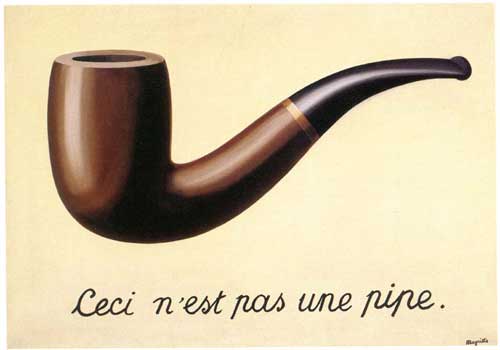 In the limit, infinitely many infinitesimally small rectangles produce the exact area.
Supercomputing in Plain English: Apps & Par Types
Tue Apr 5 2011
77
Differential Equations
A differential equation is an equation in which differentials (for example, dx) appear as variables.
Most physics is best expressed as differential equations.
Very simple differential equations can be solved in “closed form,” meaning that a bit of algebraic manipulation gets the exact answer.
Interesting differential equations, like the ones governing interesting physics, can’t be solved in close form.
Solution: approximate!
Supercomputing in Plain English: Apps & Par Types
Tue Apr 5 2011
78
A Discrete Mesh of Data
Data live here!
Supercomputing in Plain English: Apps & Par Types
Tue Apr 5 2011
79
A Discrete Mesh of Data
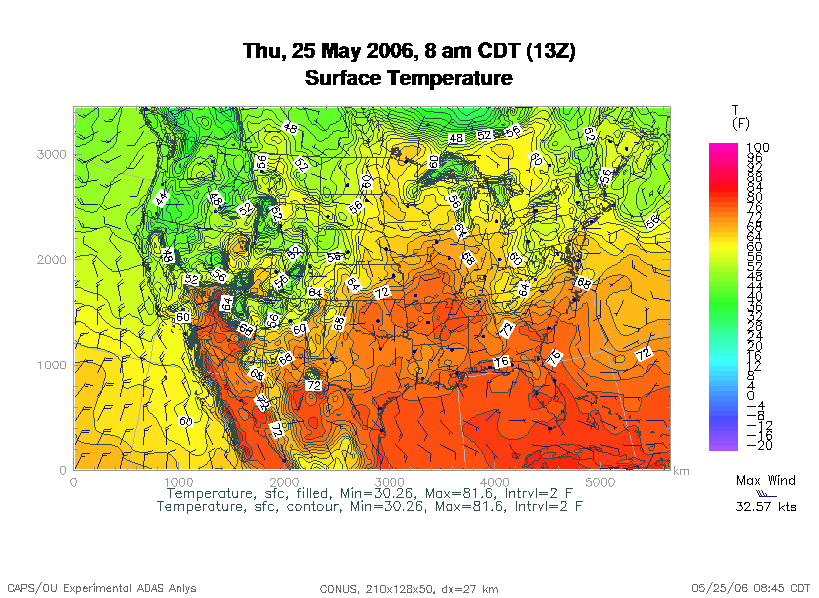 Data live here!
Supercomputing in Plain English: Apps & Par Types
BWUPEP2010, UIUC, May 23 - June 4 2010
80
Finite Difference
A typical (though not the only) way of approximating the solution of a differential equation is through finite differencing: convert each dx (infinitely thin) into a Δx (has finite nonzero width).
Supercomputing in Plain English: Apps & Par Types
Tue Apr 5 2011
81
Navier-Stokes Equation
Differential Equation
Finite Difference Equation
The Navier-Stokes equations governs the movement of fluids (water, air, etc).
Supercomputing in Plain English: Apps & Par Types
Tue Apr 5 2011
82
Cartesian Coordinates
y
x
Supercomputing in Plain English: Apps & Par Types
Tue Apr 5 2011
83
Structured Mesh
A structured mesh is like the mesh on the previous slide. It’s nice and regular and rectangular, and can be stored in a standard Fortran or C or C++ array of the appropriate dimension and shape.

REAL,DIMENSION(nx,ny,nz) :: u

float u[nx][ny][nz];
Supercomputing in Plain English: Apps & Par Types
Tue Apr 5 2011
84
Flow in Structured Meshes
When calculating flow in a structured mesh, you typically use a finite difference equation, like so:
    unewi,j = F(t, uoldi,j, uoldi-1,j, uoldi+1,j, uoldi,j-1, uoldi,j+1)
for some function F, where uoldi,j is at time t and unewi,j is at time t + t.
In other words, you calculate the new value of ui,j, based on its old value as well as the old values of its immediate neighbors.
Actually, it may use neighbors a few farther away.
Supercomputing in Plain English: Apps & Par Types
Tue Apr 5 2011
85
Ghost Boundary Zones
Supercomputing in Plain English: Apps & Par Types
Tue Apr 5 2011
86
Ghost Boundary Zones
We want to calculate values in the part of the mesh that we care about, but to do that, we need values on the boundaries.
For example, to calculate unew1,1, you need uold0,1 and uold1,0.
Ghost boundary zones are mesh zones that aren’t really part of the problem domain that we care about, but that hold boundary data for calculating the parts that we do care about.
Supercomputing in Plain English: Apps & Par Types
Tue Apr 5 2011
87
Using Ghost Boundary Zones (C)
A good basic algorithm for flow that uses ghost boundary zones is:
for (timestep = 0;
     timestep <  number_of_timesteps;
     timestep++) {
  fill_ghost_boundary(…);
  advance_to_new_from_old(…);
}
This approach generally works great on a serial code.
Supercomputing in Plain English: Apps & Par Types
Tue Apr 5 2011
88
Using Ghost Boundary Zones (F90)
A good basic algorithm for flow that uses ghost boundary zones is:
DO timestep = 1, number_of_timesteps
  CALL fill_ghost_boundary(…)
  CALL advance_to_new_from_old(…)
END DO
This approach generally works great on a serial code.
Supercomputing in Plain English: Apps & Par Types
Tue Apr 5 2011
89
Ghost Boundary Zones in MPI
What if you want to parallelize a Cartesian flow code in MPI?
You’ll need to:
decompose the mesh into submeshes;
figure out how each submesh talks to its neighbors.
Supercomputing in Plain English: Apps & Par Types
Tue Apr 5 2011
90
Data Decomposition
Supercomputing in Plain English: Apps & Par Types
Tue Apr 5 2011
91
Data Decomposition
We want to split the data into chunks of equal size, and give each chunk to a processor to work on.
Then, each processor can work independently of all of the others, except when it’s exchanging boundary data with its neighbors.
Supercomputing in Plain English: Apps & Par Types
Tue Apr 5 2011
92
MPI_Cart_*
MPI supports exactly this kind of calculation, with a set of functions MPI_Cart_*:
 MPI_Cart_create
 MPI_Cart_coords
 MPI_Cart_shift
These routines create and describe a new communicator, one that replaces MPI_COMM_WORLD in your code.
Supercomputing in Plain English: Apps & Par Types
Tue Apr 5 2011
93
MPI_Sendrecv
MPI_Sendrecv is just like an MPI_Send followed by an MPI_Recv, except that it’s much better than that.
With MPI_Send and MPI_Recv, these are your choices:
Everyone calls MPI_Recv, and then everyone calls MPI_Send.
Everyone calls MPI_Send, and then everyone calls MPI_Recv.
Some call MPI_Send while others call MPI_Recv,       and then they swap roles.
Supercomputing in Plain English: Apps & Par Types
Tue Apr 5 2011
94
Why not Recv then Send?
Suppose that everyone calls MPI_Recv, and then everyone calls MPI_Send.
    MPI_Recv(incoming_data, ...);
    MPI_Send(outgoing_data, ...);
Well, these routines are blocking, meaning that the communication has to complete before the process can continue on farther into the program.
That means that, when everyone calls MPI_Recv, they’re waiting for someone else to call MPI_Send.
We call this deadlock.
Officially, the MPI standard guarantees that                          THIS APPROACH WILL ALWAYS FAIL.
Supercomputing in Plain English: Apps & Par Types
Tue Apr 5 2011
95
Why not Send then Recv?
Suppose that everyone calls MPI_Send, and then everyone calls MPI_Recv:
    MPI_Send(outgoing_data, ...);
    MPI_Recv(incoming_data, ...);
Well, this will only work if there’s enough buffer space available to hold everyone’s messages until after everyone is done sending.
Sometimes, there isn’t enough buffer space.
Officially, the MPI standard allows MPI implementers to support this, but it isn’t part of the official MPI standard; that is, a particular MPI implementation doesn’t have to allow it, so THIS WILL SOMETIMES FAIL.
Supercomputing in Plain English: Apps & Par Types
Tue Apr 5 2011
96
Alternate Send and Recv?
Suppose that some processors call MPI_Send while others call MPI_Recv, and then they swap roles:
  if ((my_rank % 2) == 0) {
    MPI_Send(outgoing_data, ...);
    MPI_Recv(incoming_data, ...);
  }
  else {
    MPI_Recv(incoming_data, ...);
    MPI_Send(outgoing_data, ...);
  }
This will work, and is sometimes used, but it can be painful to manage – especially if you have an odd number of processors.
Supercomputing in Plain English: Apps & Par Types
Tue Apr 5 2011
97
MPI_Sendrecv
MPI_Sendrecv allows each processor to simultaneously send to one processor and receive from another.
For example, P1 could send to P0 while simultaneously receiving from P2 .
(Note that the send and receive don’t have to literally be simultaneous, but we can treat them as so in writing the code.)
This is exactly what we need in Cartesian flow: we want the boundary data to come in from the east while we send boundary data out to the west, and then vice versa.
These are called shifts.
Supercomputing in Plain English: Apps & Par Types
Tue Apr 5 2011
98
MPI_Sendrecv
mpi_error_code =
    MPI_Sendrecv(
        westward_send_buffer,
        westward_send_size, MPI_REAL,
        west_neighbor_process, westward_tag,
        westward_recv_buffer,
        westward_recv_size, MPI_REAL,
        east_neighbor_process, westward_tag,
        cartesian_communicator, mpi_status);
This call sends to west_neighbor_process the data in westward_send_buffer, and at the same time receives from east_neighbor_process a bunch of data that end up in westward_recv_buffer.
Supercomputing in Plain English: Apps & Par Types
Tue Apr 5 2011
99
Why MPI_Sendrecv?
The advantage of MPI_Sendrecv is that it allows us the luxury of no longer having to worry about who should send when and who should receive when.
This is exactly what we need in Cartesian flow: we want the boundary information to come in from the east while we send boundary information out to the west – without us having to worry about deciding who should do what to who when.
Supercomputing in Plain English: Apps & Par Types
Tue Apr 5 2011
100
MPI_Sendrecv
Concept
in Principle
Concept
in practice
Supercomputing in Plain English: Apps & Par Types
Tue Apr 5 2011
101
MPI_Sendrecv
Concept
in practice
Actual
Implementation
westward_recv_buffer
westward_send_buffer
Supercomputing in Plain English: Apps & Par Types
Tue Apr 5 2011
102
What About Edges and Corners?
If your numerical method involves faces, edges and/or corners, don’t despair.
It turns out that, if you do the following, you’ll handle those correctly:
When you send, send the entire ghost boundary’s worth, including the ghost boundary of the part you’re sending.
Do in this order:
all east-west;
all north-south;
all up-down.
At the end, everything will be in the correct place.
Supercomputing in Plain English: Apps & Par Types
Tue Apr 5 2011
103
Mathematica Workshop Tue Apr 5
OU will be hosting a FREE workshop on Mathematica:
Tue Apr 5 3:00pm, right after SiPE
Available live, in person at SRTC or via videoconferencing
Also will be recorded for playback
 To register, send e-mail containing the information below to justinsmith@wolfram.com, with:
your name;
your e-mail address;
your institution/company/agency/organization;
your department/division;
your status (undergrad, grad student, staff, faculty, professional etc);
whether you're a current Mathematica user;
whether you plan to attend in person at OU, live remotely via videoconferencing, or afterwards by watching the recorded streaming video.
Supercomputing in Plain English: Apps & Par Types
Tue Apr 5 2011
104
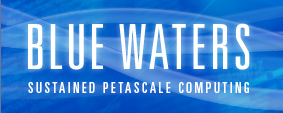 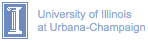 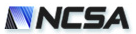 Undergraduate Petascale Internships
NSF support for undergraduate internships involving high-performance computing in science and engineering.
Provides a stipend ($5k over the year), a two-week intensive high-performance computing workshop at the National Center for Supercomputing Applications, and travel to the SC11 supercomputing conference in November.
This support is intended to allow you to work with a faculty mentor on your campus. Have your faculty mentor fill out an intern position description at the link below. There are also some open positions listed on our site.
Student applications and position descriptions from faculty are due by March 31, 2011. Selections and notifications will be made by April 15.
http://shodor.org/petascale/participation/internships/
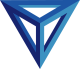 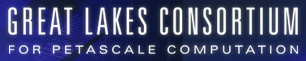 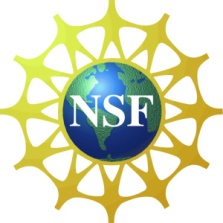 Summer Workshops 2011
In Summer 2011, there will be several workshops on HPC and Computational and Data Enabled Science and Engineering (CDESE) across the US.
These will be weeklong intensives, running from Sunday evening through Saturday morning.
We’re currently working on where and when those workshops will be held.
Once we’ve got that worked out, we’ll announce them and open up the registration website.
One of them will be held at OU.
Supercomputing in Plain English: Apps & Par Types
Tue Apr 5 2011
106
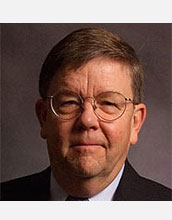 OK Supercomputing Symposium 2011
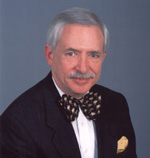 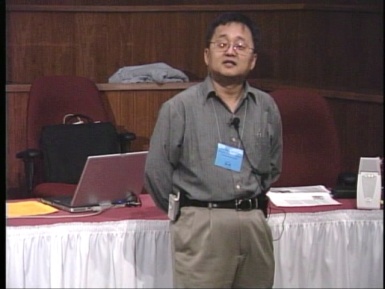 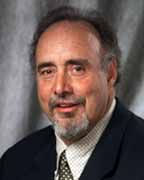 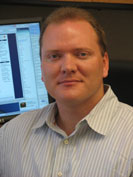 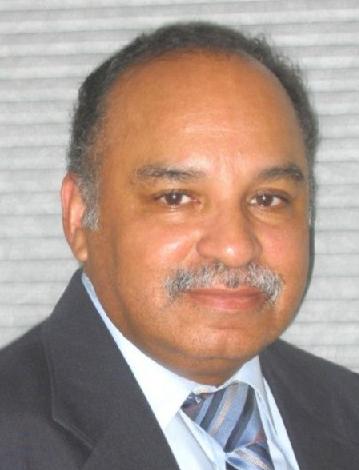 2003 Keynote:
Peter Freeman
NSF
Computer & Information
Science & Engineering
Assistant Director
2004 Keynote:
Sangtae Kim
NSF Shared 
Cyberinfrastructure
Division Director
2006 Keynote:
Dan Atkins
Head of NSF’s
Office of
Cyberinfrastructure
2005 Keynote:
Walt Brooks
NASA Advanced
Supercomputing
Division Director
2007 Keynote:
Jay Boisseau
Director
Texas Advanced
Computing Center
U. Texas Austin
2008 Keynote:     José Munoz     Deputy Office Director/ Senior Scientific Advisor NSF Office of Cyberinfrastructure
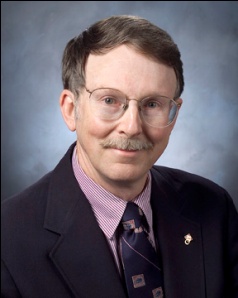 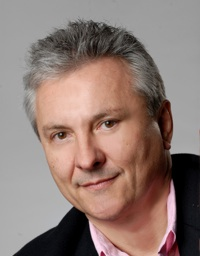 ?
FREE! Wed Oct 12 2011 @ OU
Over 235 registratons already!
Over 150 in the first day, over 200 in the first week, over 225 in the first month.
http://symposium2011.oscer.ou.edu/
2009 Keynote: Douglass Post  Chief Scientist         US Dept of Defense       HPC Modernization Program
2010 Keynote: Horst Simon  Deputy Director         Lawrence Berkeley National Laboratory
Parallel Programming Workshop              FREE! Tue Oct 11 2011 @ OU
FREE! Symposium Wed Oct 12 2011 @ OU
2011 Keynote to be announced
Supercomputing in Plain English: Apps & Par Types
Tue Apr 5 2011
107
SC11 Education Program
At the SC11 supercomputing conference, we’ll hold our annual Education Program, Sat Nov 12 – Tue Nov 15.
You can apply to attend, either fully funded by SC11 or self-funded.
Henry is the SC11 Education Chair.
We’ll alert everyone once the registration website opens.
Supercomputing in Plain English: Apps & Par Types
Tue Apr 5 2011
108
Thanks for your attention!Questions?www.oscer.ou.edu
References
[1] http://en.wikipedia.org/wiki/Monte_carlo_simulation
[2] http://en.wikipedia.org/wiki/N-body_problem
[3] http://lostbiro.com/blog/wp-content/uploads/2007/10/Magritte-Pipe.jpg
Supercomputing in Plain English: Apps & Par Types
Tue Apr 5 2011
110